Support given to community radio stations

Presentation to Portfolio Committee on Communications
2 November 2016
Type here
1
MDDA Mandate
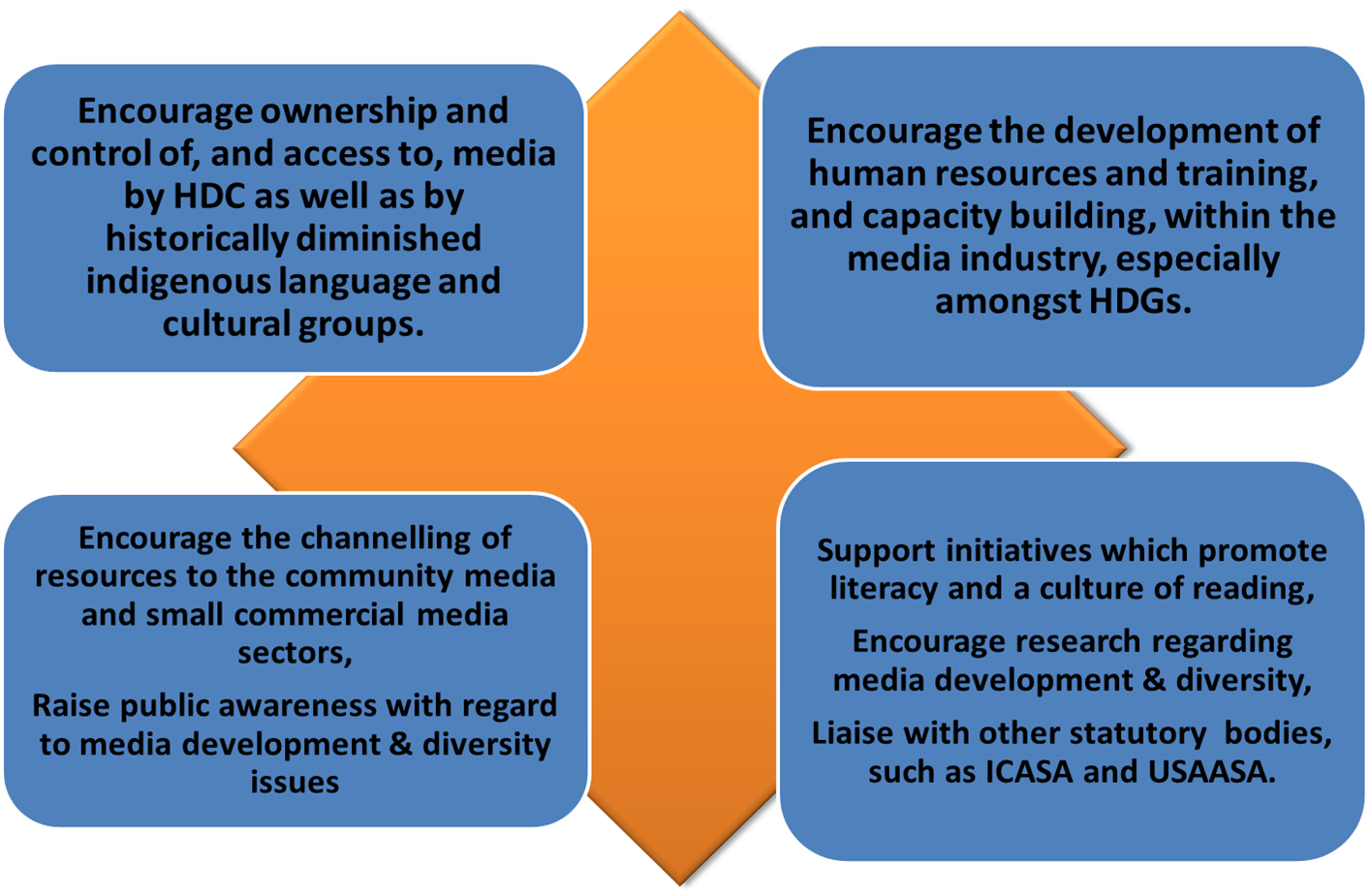 .
2
MDDA Vision, Mission and Values
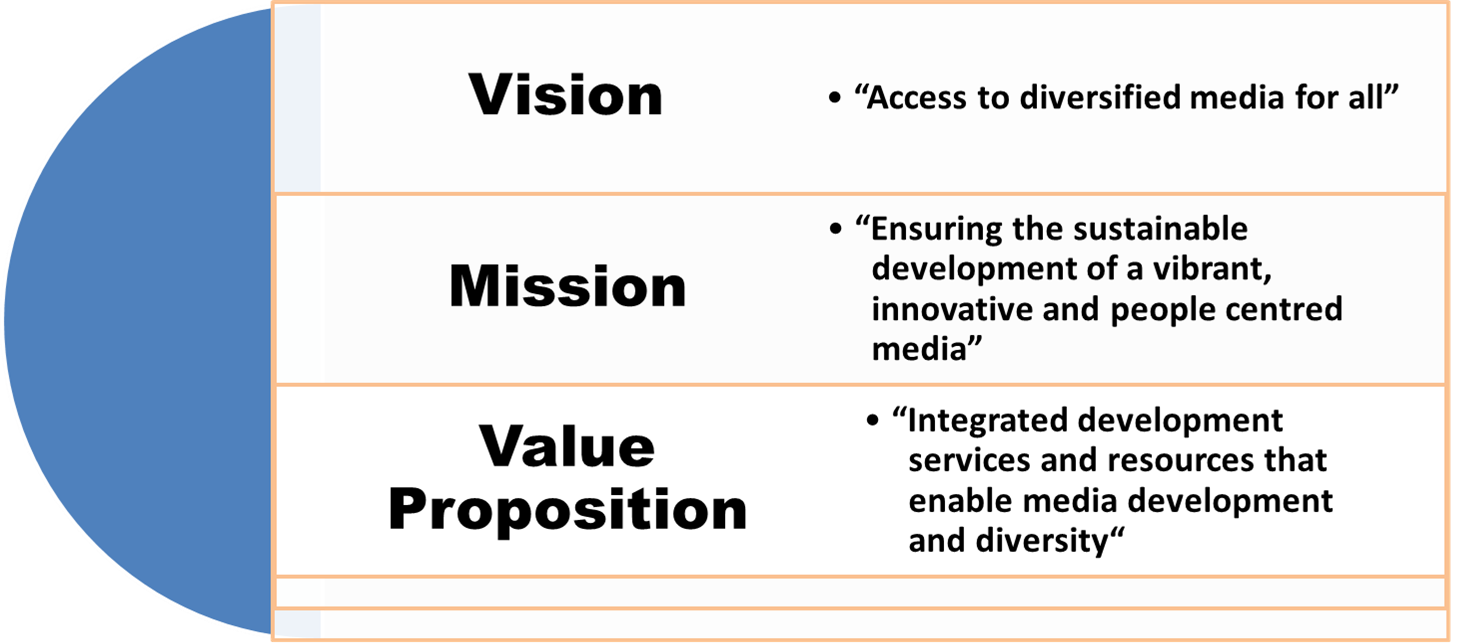 3
MDDA Regulatory & Legislative Framework
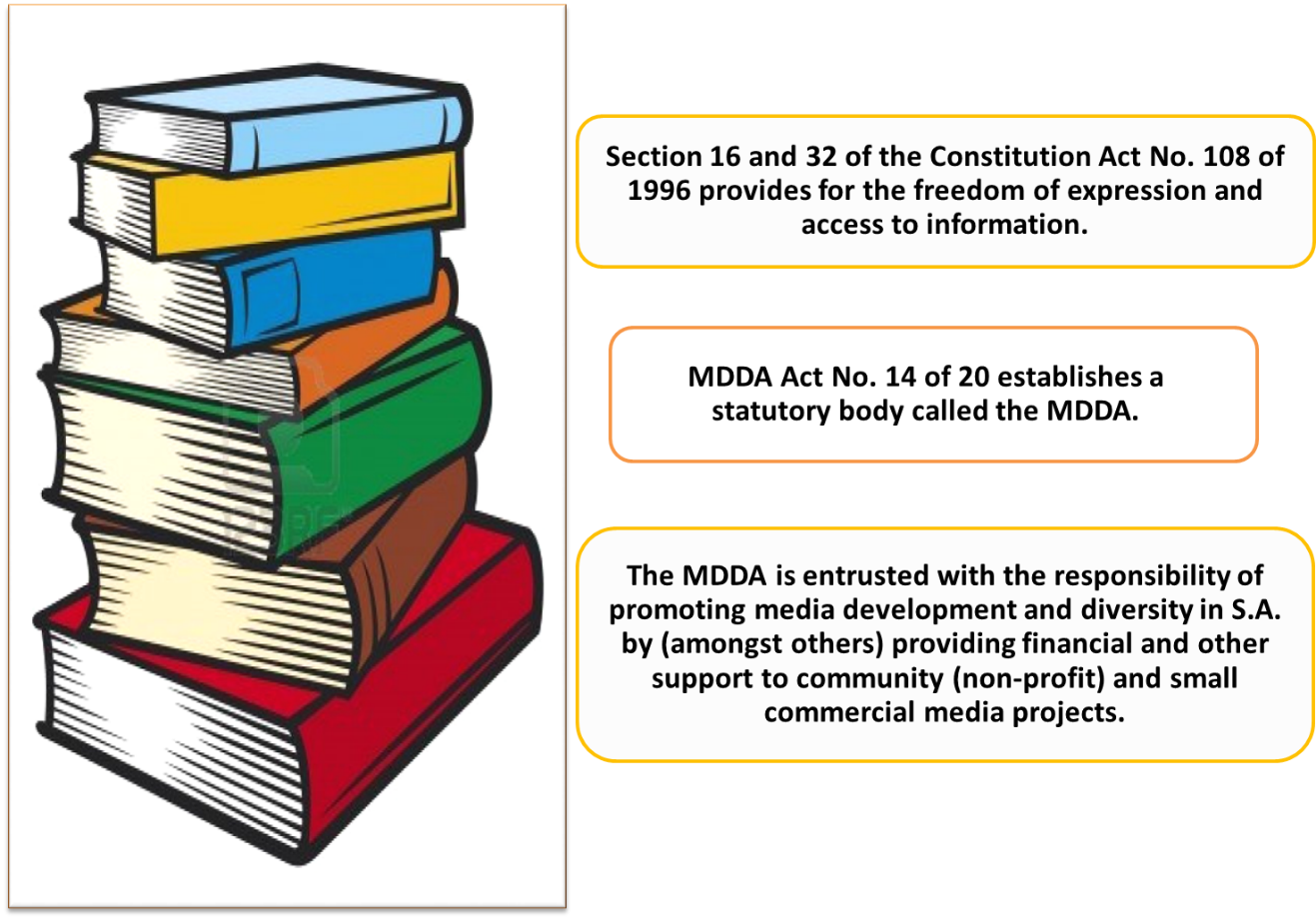 MDDA ACT No. 14 of 2002 establishes a statutory body called the MDDA
4
MDDA vs ICASA Mandate
The Media Development and Diversity Agency Act, 2002, no. 14 of 2002, stipulates that the nature of support provided by the Agency to community broadcast projects may be, inter alia, in the  form of 
(a) financial support;
(b) training opportunities and capacity development in  all areas of media.
The Independent Communications Authority of South Africa Act, Act no. 13 of 2000, as amended gives ICASA the power to grant; renew; amend; transfer; and revoke licences.
5
Breakdown of community radio stations funded by the MDDA per province
6
Breakdown of community radio stations funded by the MDDA per province
20
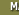 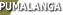 16
13
13
8
19
5
12
18
7
MDDA Projects per District Municipality
8
MDDA Projects per District Municipality
9
MDDA Projects per District Municipality
10
MDDA Projects per District Municipality
11
Stakeholders and Partners
Strategic partnerships with stakeholders targeted at implementing MDDA mandate: 
Sector Industry bodies
National Community Radio Forum (NCRF) – Partner on National Policy Conference
Association of Community Televisions of South Africa (ACTSA) – Empowerment, capacity building, lobbying and advocacy
Association of Independent Publishers (AIP) - Empowerment, capacity building, lobbying and advocacy  
National Association of Broadcasters (NAB) - Empowerment, capacity building, lobbying and advocacy  
.
Regulatory Bodies
Independent Communications Authority of South Africa (ICASA) – Liaise/partner on regulatory issues regarding community broadcasting
Stakeholders and Partners
Signal Distributor
SENTECH – MoU in progress on affordable signal distribution costs for community broadcasting
Skills Development Agencies
SETAs - Media Information and Communication Technologies Sector Education and Training Authority (MICT-SETA) and The Fibre Processing and Manufacturing SETA (FP&M SETA) – Accredited and quality training 
SEDA -  Small Enterprise Development Agency 
Soul City
Tertiary Institutions – Accredited and quality training
Institute of Advanced Journalism ( IAJ) – Accredited and quality training
South African Agency for Science and Technology Advancement (SAASTA ) - MoUs with Limpopo Small Commercial Media and Community Radio on pilot project on science reporting in indigenous languages and science education content
Overview of Research, Training and Development – 2015/2016
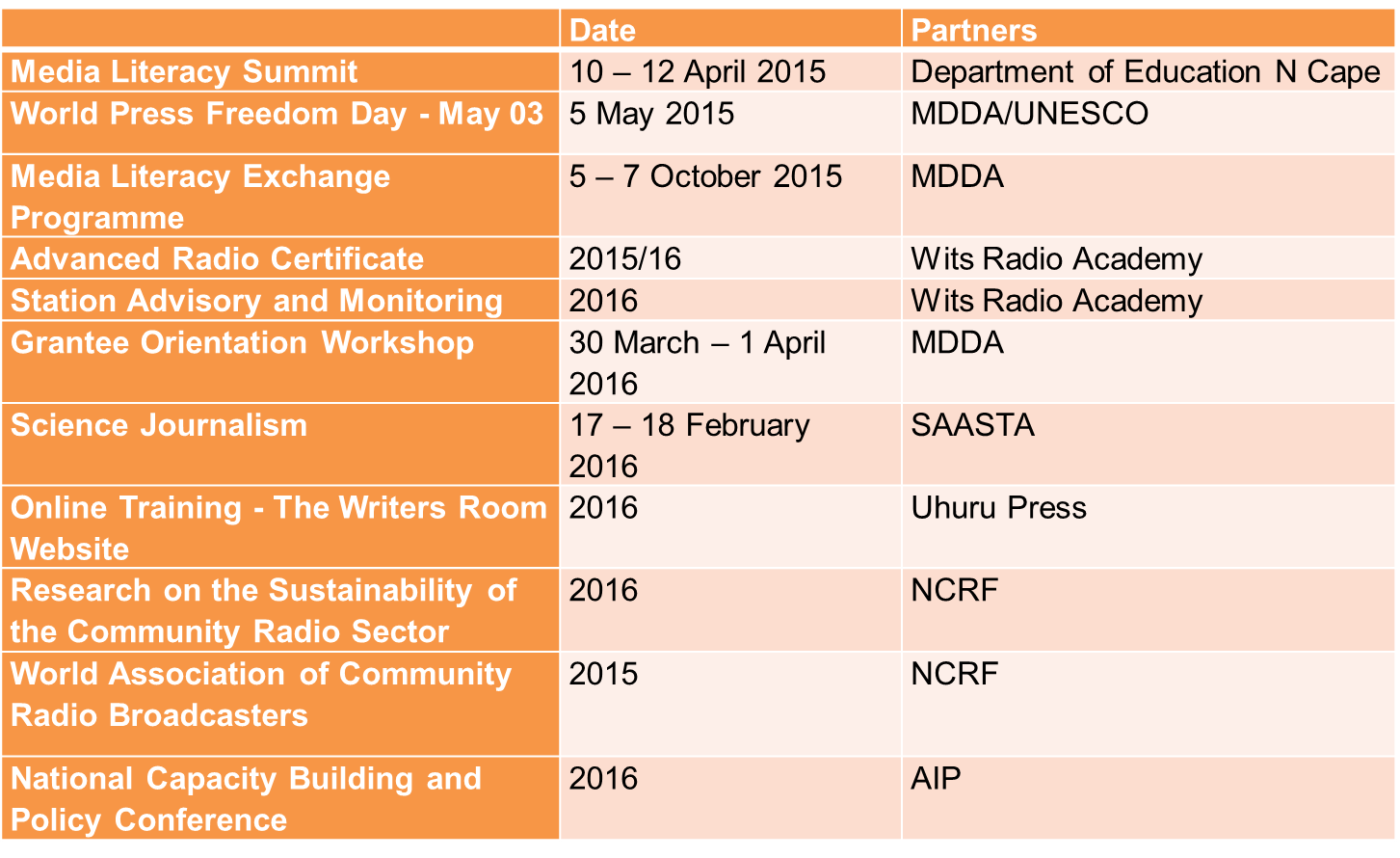 14
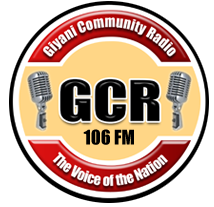 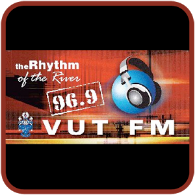 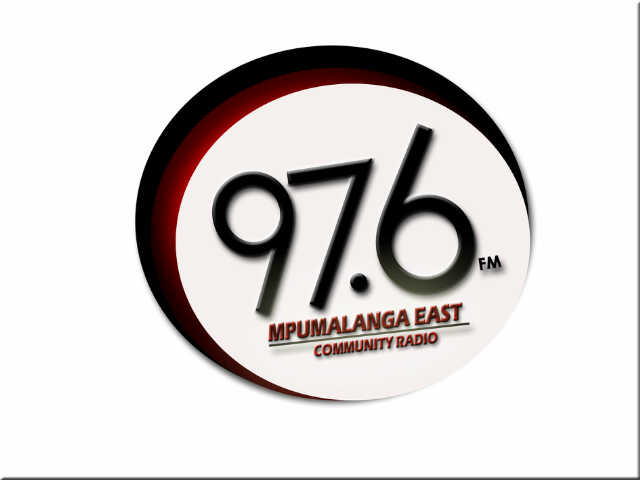 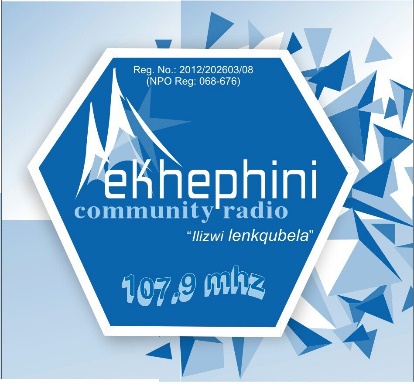 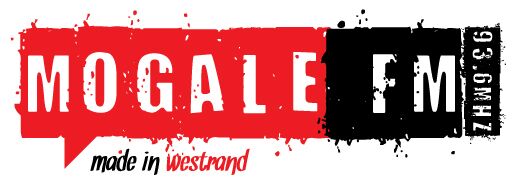 Thank you
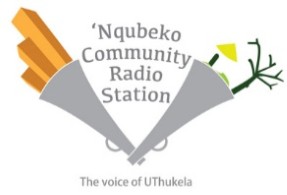 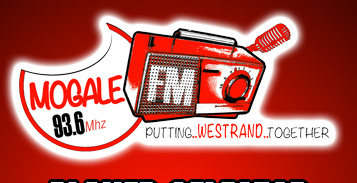 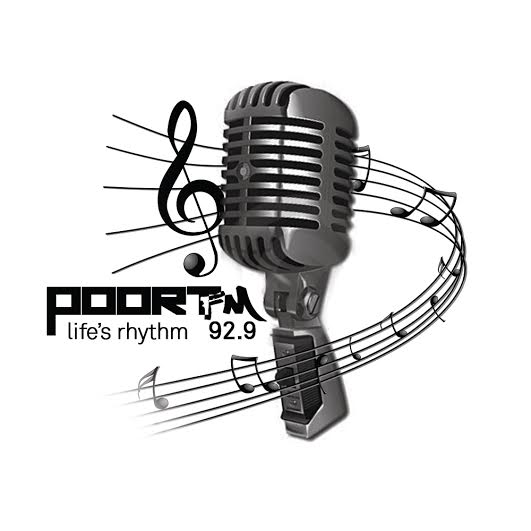 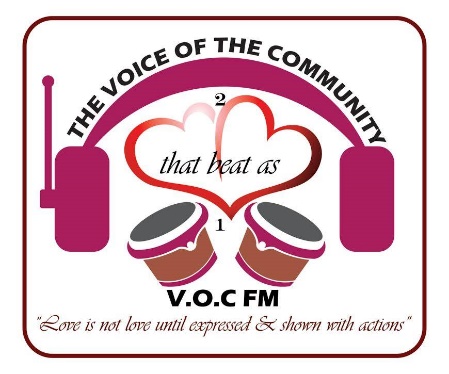 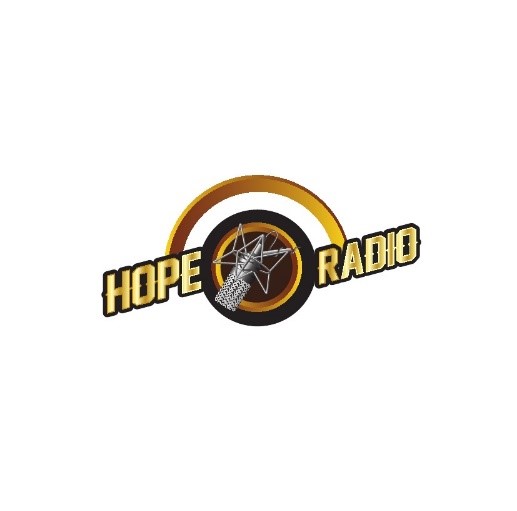 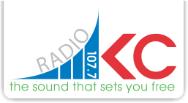 15